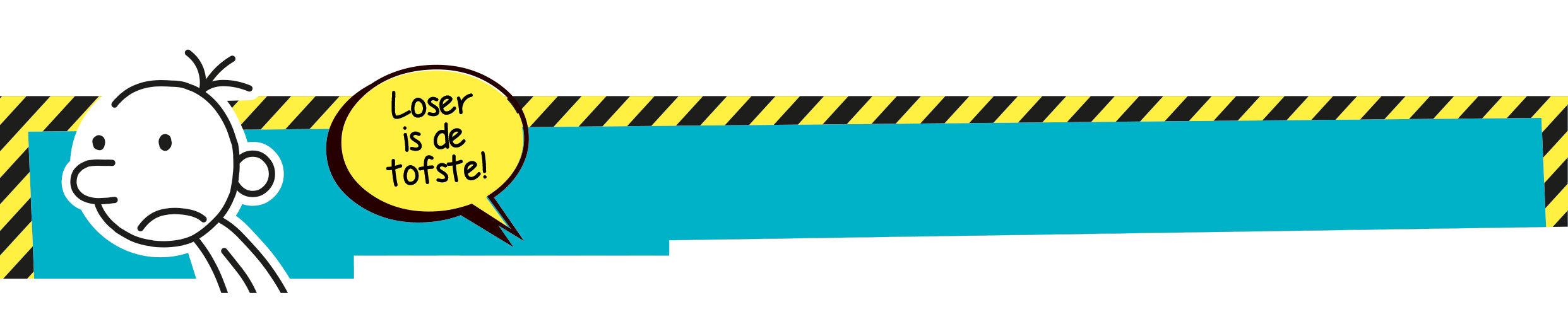 DIARY OF A WIMPY KID®, WIMPY KID™, and the Greg Heffley design™ are trademarks of Wimpy Kid, Inc. All rights reserved.
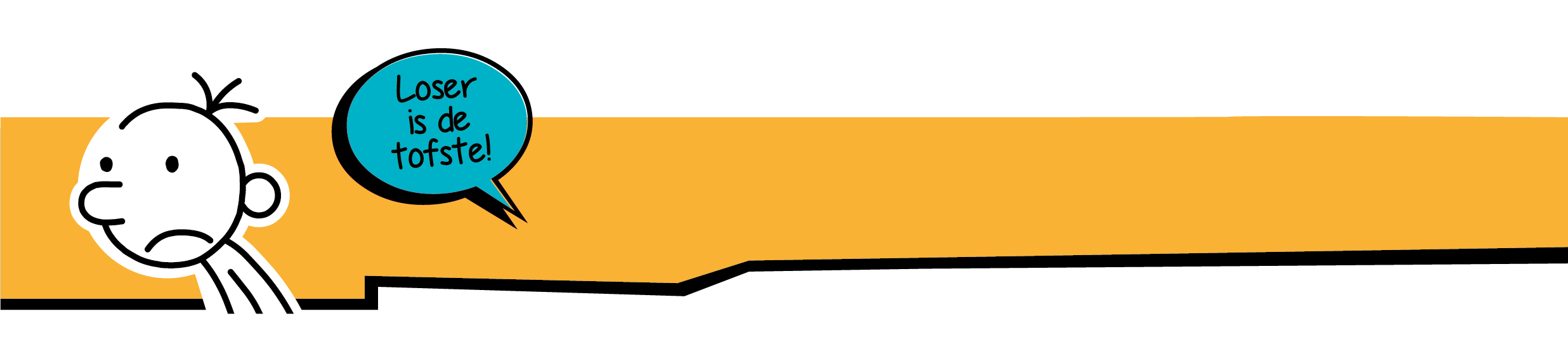 DIARY OF A WIMPY KID®, WIMPY KID™, and the Greg Heffley design™ are trademarks of Wimpy Kid, Inc. All rights reserved.
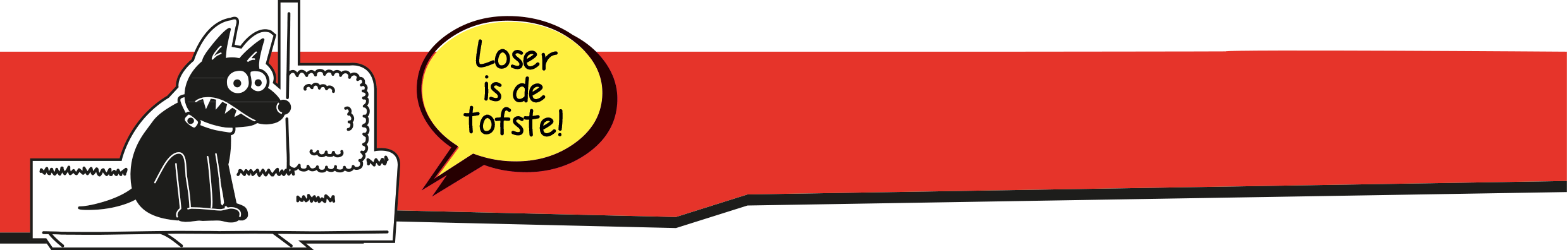 DIARY OF A WIMPY KID®, WIMPY KID™, and the Greg Heffley design™ are trademarks of Wimpy Kid, Inc. All rights reserved.
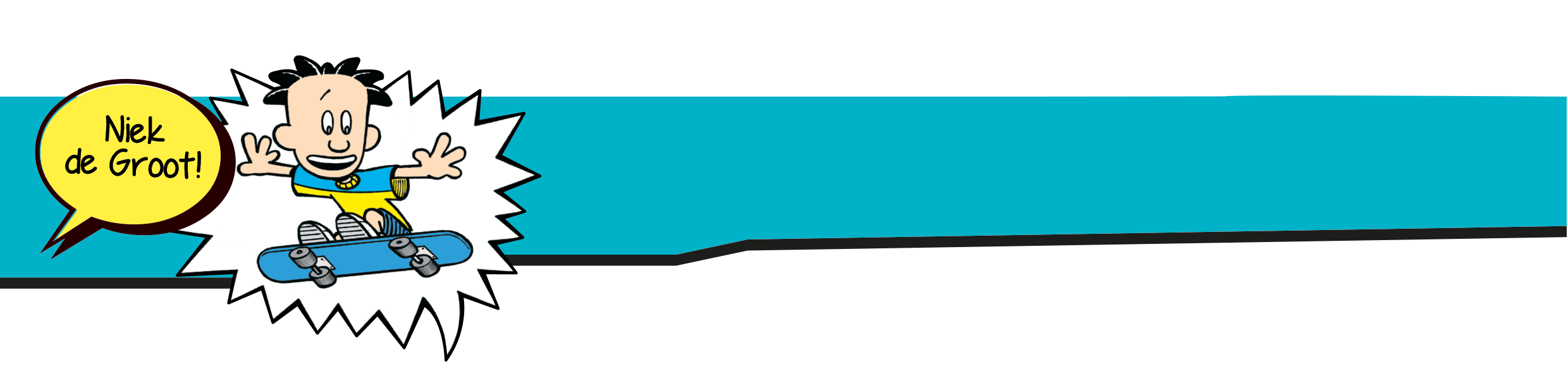 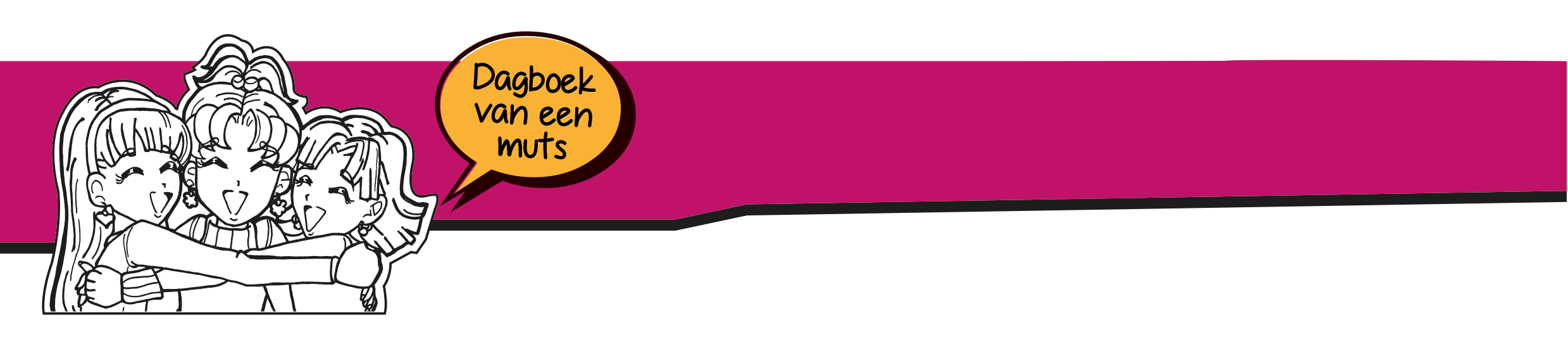 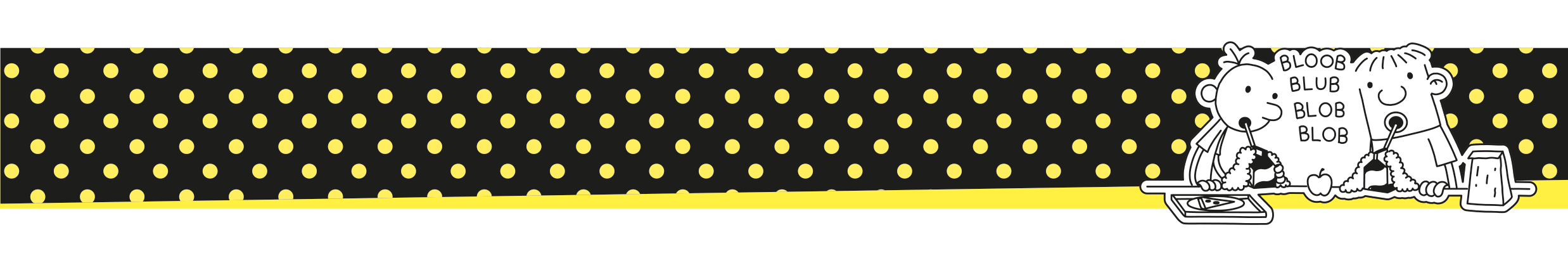 DIARY OF A WIMPY KID®, WIMPY KID™, and the Greg Heffley design™ are trademarks of Wimpy Kid, Inc. All rights reserved.